Steven J. MayAssistant Professor, Drexel University
MBE-growth of complex oxide heterostructures; understanding local atomic structure in epitaxial perovskite films
Outreach to Philadelphia middle/high schools with significant populations of underrepresented minorities. 
Interests in New Collaborations: topotactic reactions in oxide films, epitaxial nanostructures, surface science in complex oxides
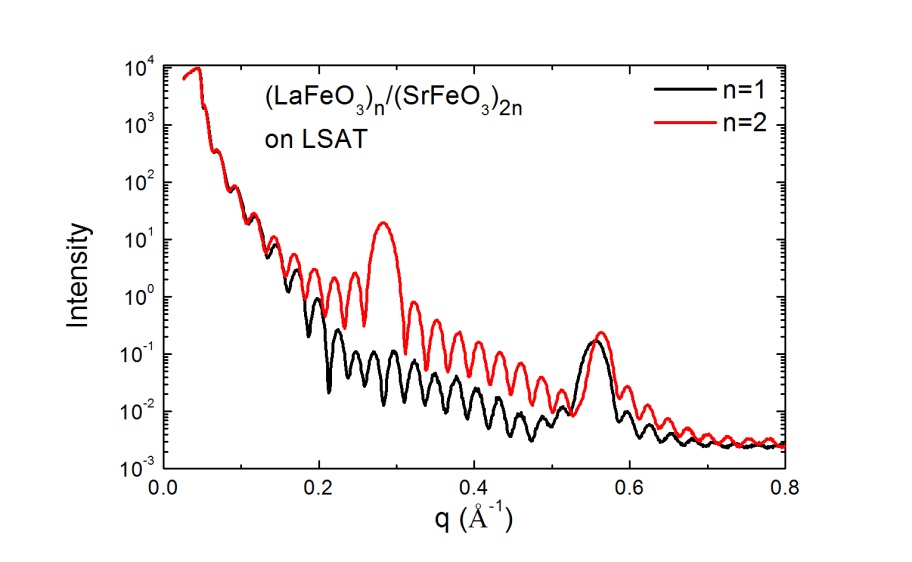 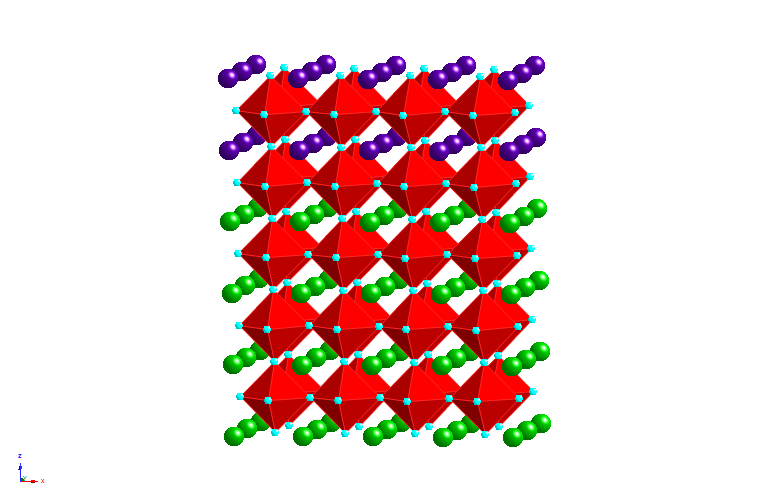 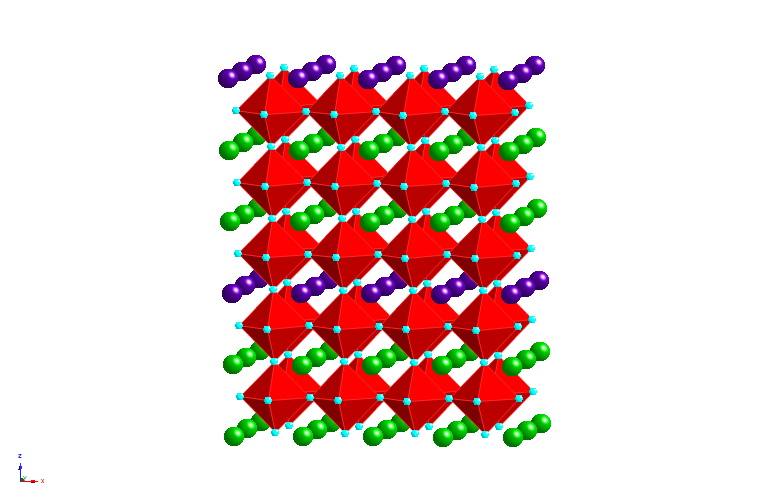 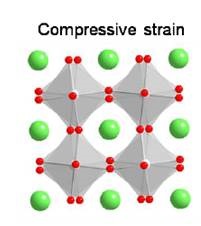 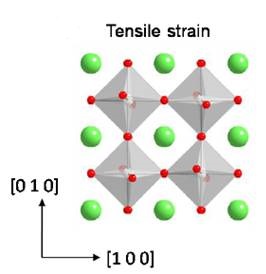 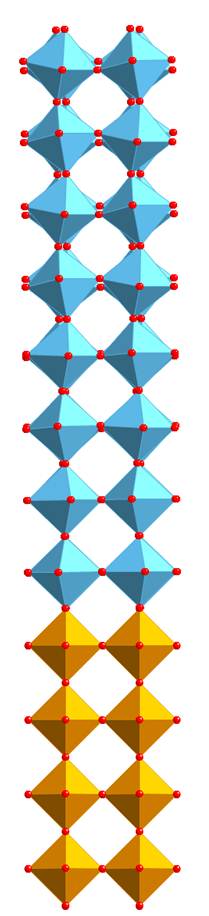 Working to control octahedral behavior as a means to tune properties in oxides.